Att ändra riktning
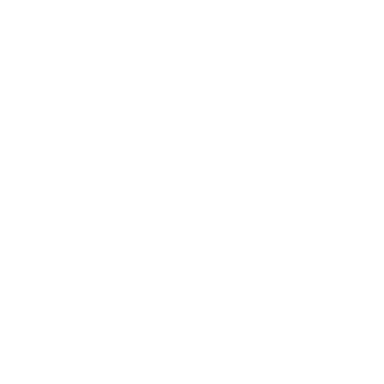 Markaryds kommun
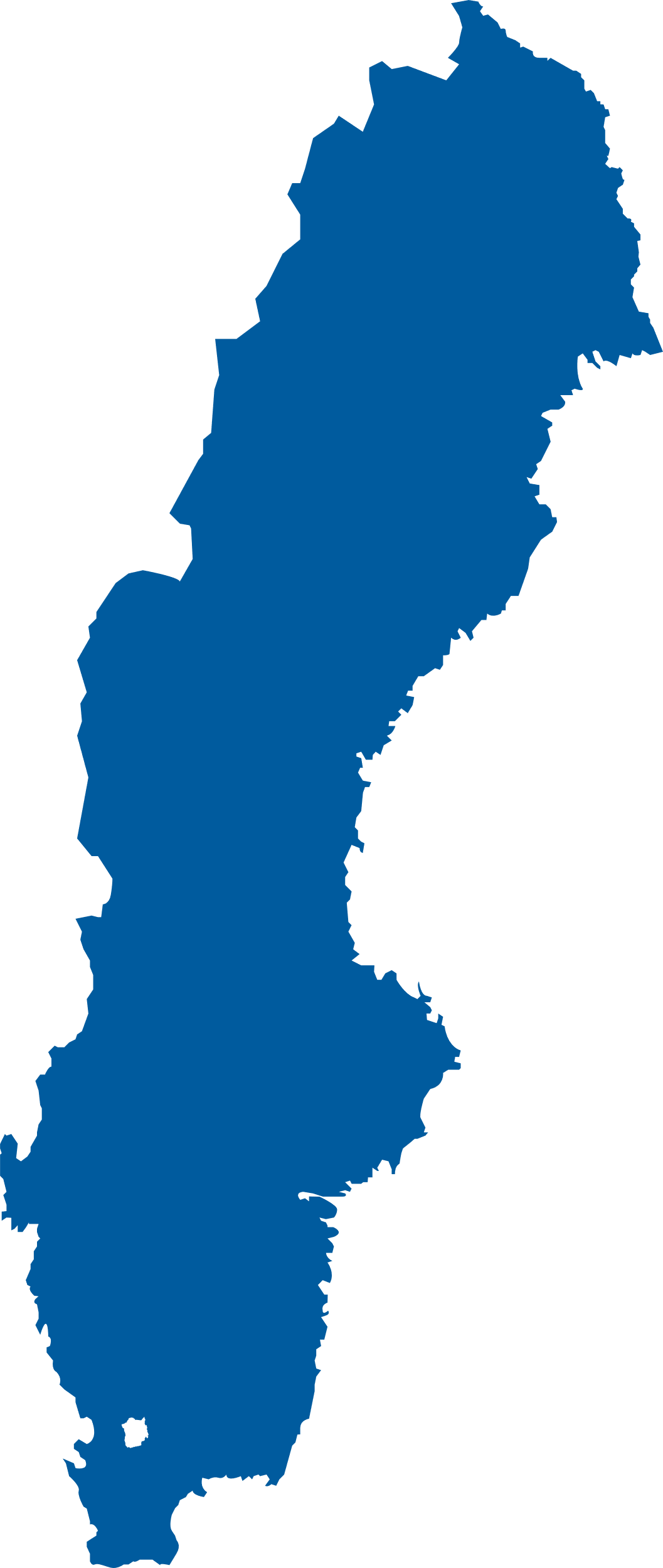 Några snabba om Markaryd
Ca 10 000 kommuninvånare 
Ligger i Småland, i gränsbygden mot Skåne 
Danmark är en timme bort 
Ungefär 1000 medarbetare inom kommunen

Stabilt näringsliv, stabil politik
Välkomna till Markaryd!
Vår nutidshistoria
2014
1974
2000
1980
2010
2017
Telecom läggs ner
Stora sociala utmaningar

VIKTIGT BESLUT FATTAS!
Pappersbruket i norr 
läggs ner
Allmännyttan säljs ut
=en god investering (?)
Utmaning 2018 – kommunens trovärdighet
Bottennotering 
…för myndighetsutövning. 
Kommuninvånare som behövde hjälp ”tappades”- det blev kommunens fel
Polarisering De går bara på bidrag, de tar våra jobb…

Intern samverkan
Gemensam arbetsprocess för ekonomiskt bistånd, arbetsmarknad, vuxenutbildn
Mötesplatser/projekt för barnfamiljer och ungdomar

Extern samverkan AF och polismyndigheten
En siffra i taget
2018 
Röda siffror: ekonomiskt bistånd, arbetslöshet, skolinspektion på vuxenutbildning = illrött
2019 
Kultur- och strukturarbete – plan för arbetet lagd, nya rutiner tas fram, uppsägning av sociala kontrakt
2020 
Skeppet giras om
Första resultaten syns
www.markaryd.se
Nycklar
Ekonomiskt bistånd = nödvändigt men tillfälligt. Anvisning till utbildning! 				KRAV PÅ AF
Upprätta individuell studie- och aktivitetsplan. Tight uppföljning av arbetsmarknadsenheten
Överbrygga hinder som sekretess. Vad står i lagrummet, vad står det inte? Utred noggrant och håll ögonen öppna!
Ta tillbaka professionen!
      Vi kommer att visa resultat! 

Viktigast = kulturarbetet 
        Vi gör det Tillsammans!
www.markaryd.se
Utanförskap
www.markaryd.se
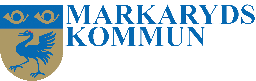 Utanförskap
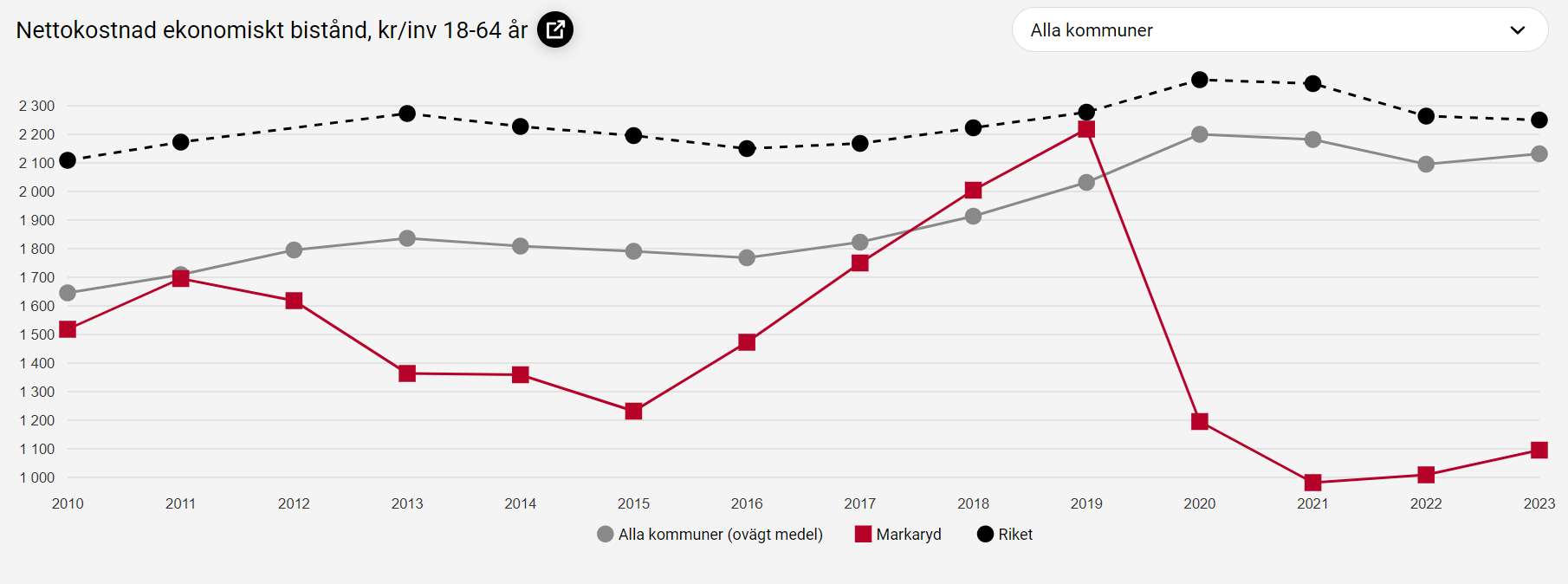 www.markaryd.se
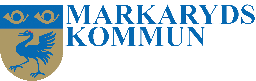 Utmaning 2020 – toppen på isberget
2020 
Bidragsbrott många avslag skapar oro, överklagningar, men läget stabiliseras
Trångboddhet samverkan med polis om misstanke folkbokföringsbrott
Barn som inte kommer till skolan men är skrivna i kommunen
Otrygghet i skolan låg behörighet till yrkesprogram i gymnasiet 
Politiskt upprop: samhället signalerar känsla av otrygghet Vi och dom

2021
Brett arbete m h a medel från Delegationen mot segregation, DELMOS
Året avslutas med ett allvarligt misshandelsfall mot en äldre dam
www.markaryd.se
Vision 2030  Strömsnäsbruk Traryd 2030
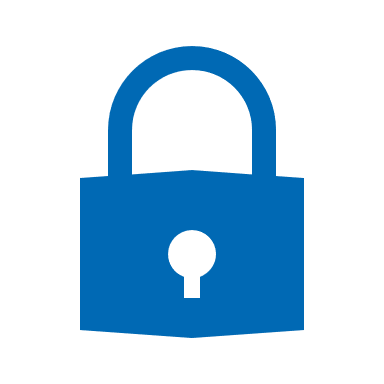 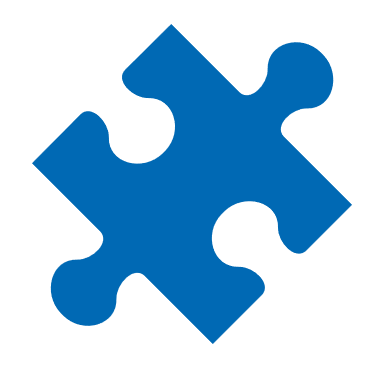 Trygghet
Tillväxt
Tillsammans
Kommunikation
Kommunikation
Platssamverkan
Platssamverkan
www.markaryd.se
Utmaning 2021 – kvalitetsarbete på vux
2021-22
Systematisk kvalitetsarbete: antagning, uppföljning av studier, betyg mm
Upptäcker lista över elever
Samtal och hotfulla besök på vuxenutbildningen
	Var är mina pengar? 
CSN hör av sig

2023 
Utredningar välfärdsbrott, otillåten påverkan och befolkningsutveckling
Polisens projekt PRIMA
www.markaryd.se
Utanförskap
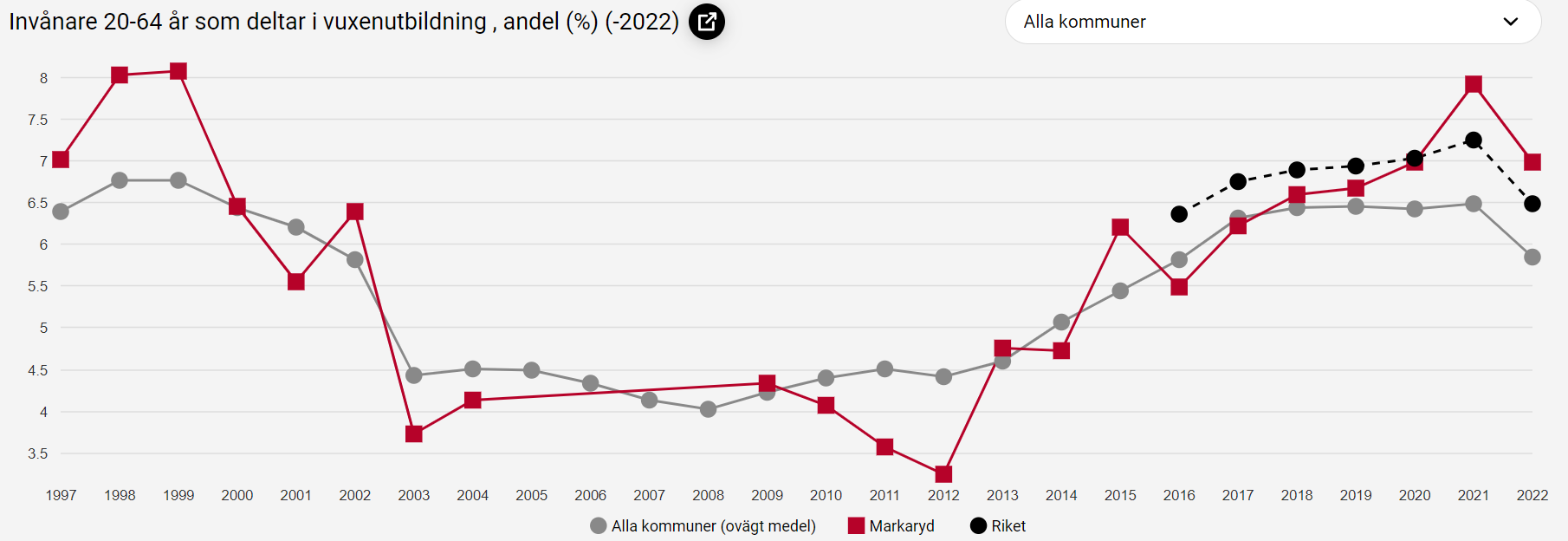 www.markaryd.se
Befolkningsutveckling
www.markaryd.se
Vikten av samverkan
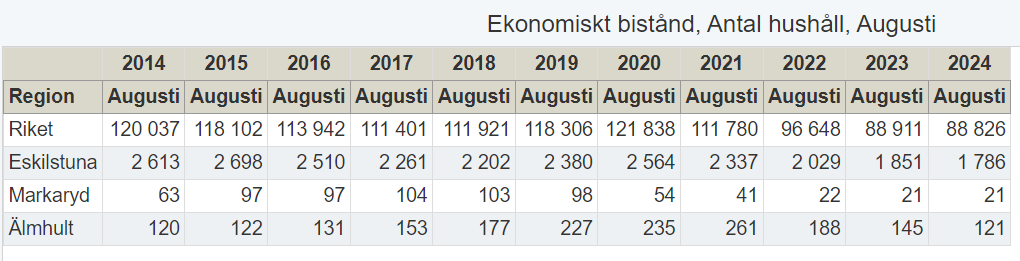 Källa: SCB
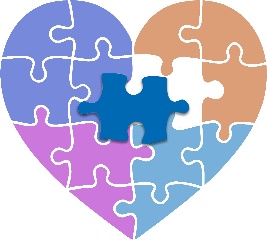 Tillsammans gör vi varandra bättre
www.markaryd.se
www.markaryd.se
Hoppfullhet och framtidstro
2024-2025
Pågående föreningsbidrag, ovårdade fastigheter 
Nya SoL (SSPF), OTILLÅTEN PÅVERKAN
Värdegrundsarbete
Utbildning Kommun fri från våld – ALLA

12e plats i näringslivsranking – ”trovärdighetsindex 										ökat”

Fortsatt arbete med estetik/yttre miljöer och föreningar
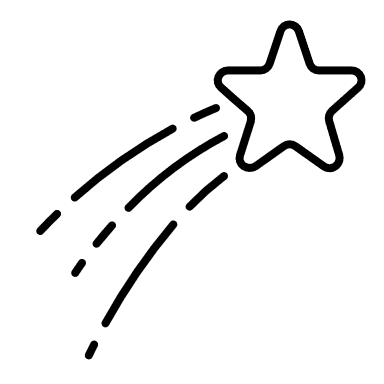 www.markaryd.se